Канада
XXI ст
Загальні відомості
Территорія: 9 984 670 км² Населення: 34 213 000 чел. (2010)Столиця: Оттава Офіційнв мова: английска, французска Грошова одиниця: канадський доллар
Канада на початку XXI ст
У2006 році до влади приходят консерватори, на чолі з Стівеном Харпером, який став новий прем’єр-міністром.
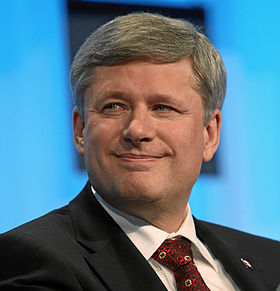 С. Харпер біографія
Стівен Гарпер народився у Торонто.
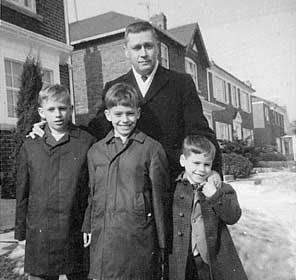 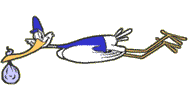 Стівен(ліворуч) з братами Грантом(поцентру) та Робертом, і батько Джосеф. Торонто. Дім.
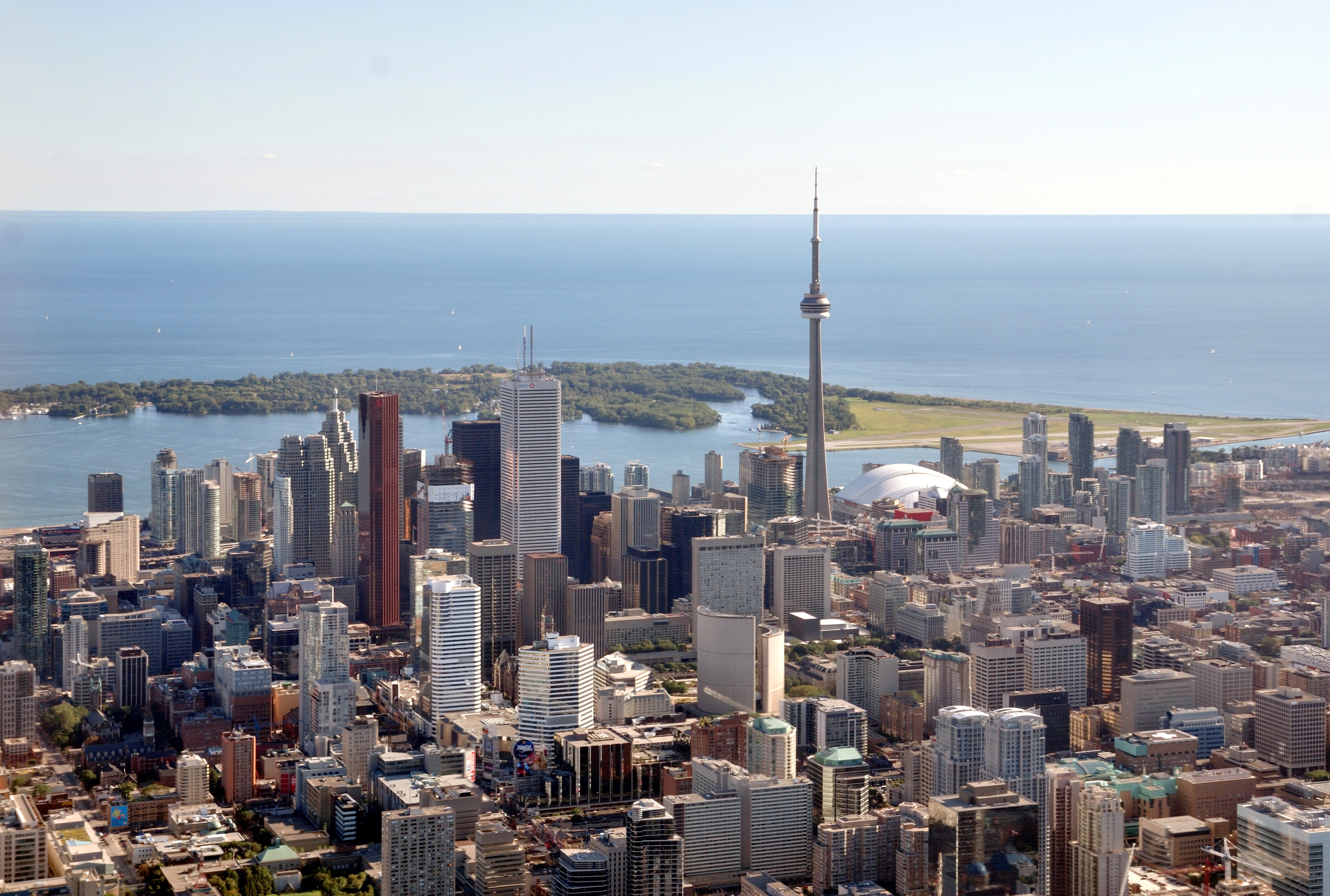 С. Харпер біографія
Після закінчення школи навчався в  Торонтському університеті. Пізніше переїхав до Едмонтону, де працював програмістом в одній з нафтодобувних компаній. Своє навчання продовжив в Університеті Калгарі, де отримав ступінь магістра економіки.
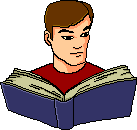 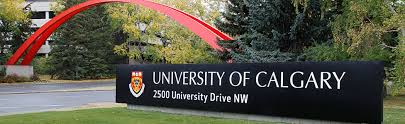 Приватне життя
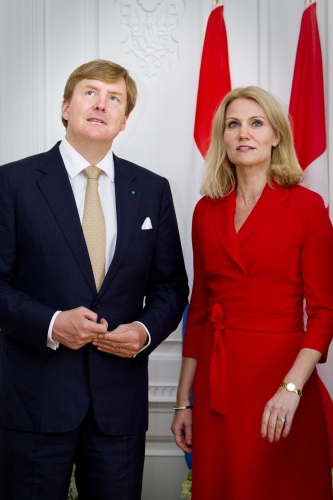 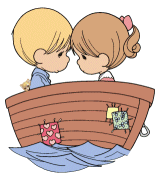 У 1993 одружився з Лорін Тескі.
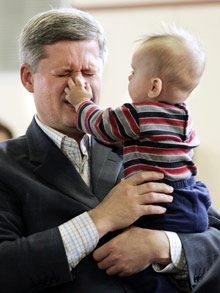 Через три роки в них народився син, а ще через три роки - дочка
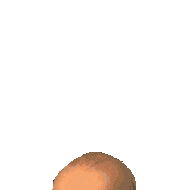 Політична діяльність
Політикою він зацікавився ще в школі, де він належав до клубу Молодих лібералів. Згодом під впливом контроверсійної енергетичної політики прем'єр-міністра П’єра Трюло він відійшов від Ліберальної партії.
КОНСЕРВАТИВНА ПАРТІЯ
ЛІБЕРАЛЬНА ПАРТІЯ
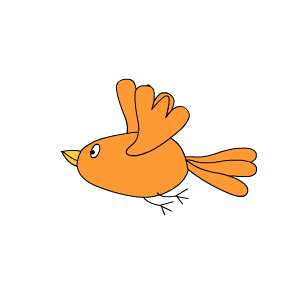 Політична діяльність
1985 стає помічником депутата парламенту від Прогресивно-консервативної партії
1988 балотувався на місце в Палаті громад Канадського парламенту
Нарешті 1993 потрапив до 
     парламенту
1996 він відмовився брати участь
    у наступних виборах і у тому ж 
    році був обраний головою 
    недержавної політичної організації
 — Національна громадська коаліція.
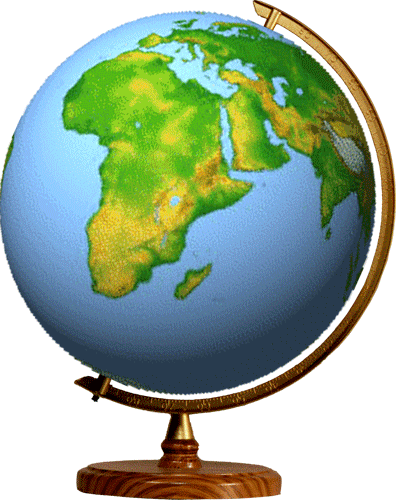 Політична діяльність
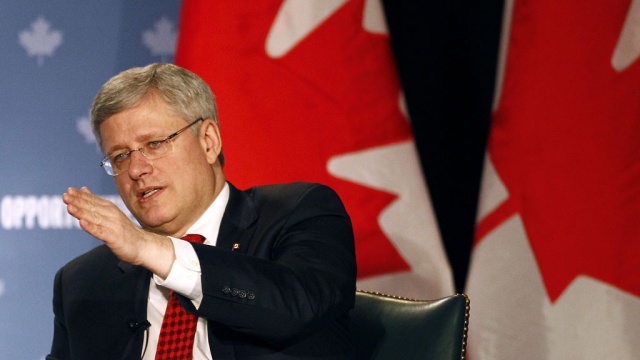 20 березня 2002 його обрано лідером Канадського альянсу.
У травні 2002 його обрано на депутатське місце і він став лідером Офіційної опозиції в канадському парламенті.
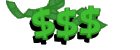 Політична діяльність
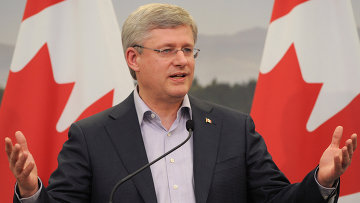 В позачергових парламентських виборах 2006 Стівен Гарпер і його Консервативна партія завдала значної поразки Ліберальній партії Канади в зв'язку з низкою корупційних скандалів проти неї і отримав більшість в парламенті країни. 6 лютого 2006 він склав присягу як 22 прем'єр-міністр Канади
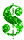 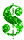 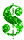 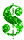 Прем'єр-міністр Канади
На цій посаді його найбільшим досягненням було визнання Квебеку окремим народом в складі Канади 22 листопада 2006.
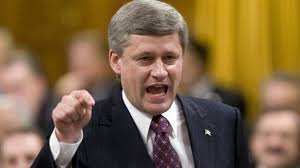 Прем'єр-міністр Канади
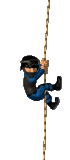 Підтримував дружні стосунки з США, а тому це стосувалося і підтримки військової операції в Афганістані та підтримки Ізраїлю у війні з Ліваном у липні 2006.
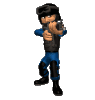 Прем'єр-міністр Канади
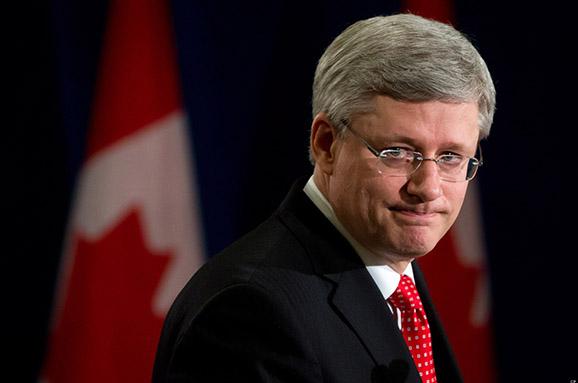 25березня 2011 нижня палата громад Канади висловила вотум недовіри уряду Гарпера. Натомість Гарпер звернувся до генерал-губернатора з проханням розпустити парламент і призначити дату нових виборів.
Прем'єр-міністр Канади
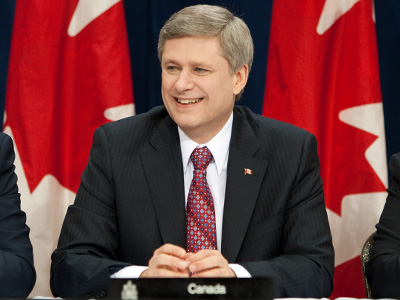 Його прохання було задоволено 26 березня, дату нових виборів було призначено на 2 травня 2011. На федеральних виборах у травні 2011 року Консервативна партія 
     на чолі з Гарпером 
     здобула перемогу (166 місць в Парламенті з 
     308-і) і таким чином вперше з 2000 року в Канаді було утворено 
     так званий уряд 
    більшості.
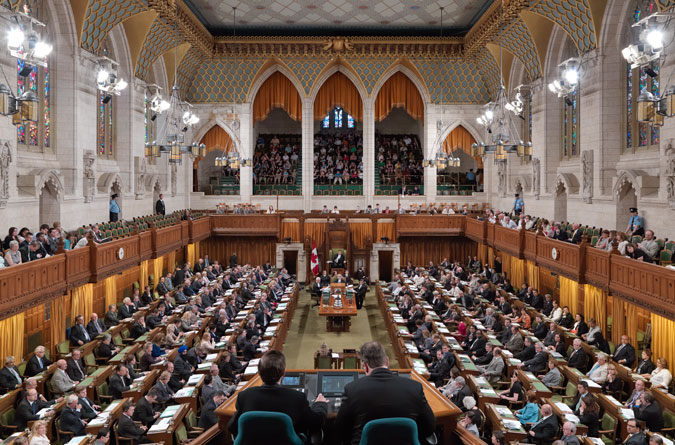 Прем'єр-міністр Канади
15 листопада 2014 року Стівен Гарпер порадив російському президентові Путіну «забратися з України», про це він заявив під час короткої зустрічі перед відкриттям в Брісбені саміту G20. Путін першим простягнув руку, Харпер цей жест прийняв, але при цьому наголосив: «Думаю, я повинен потиснути Вашу руку, але я можу сказати лише одне: ви повинні забратися з України»
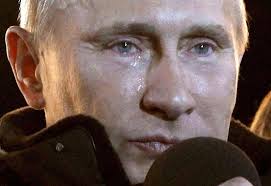 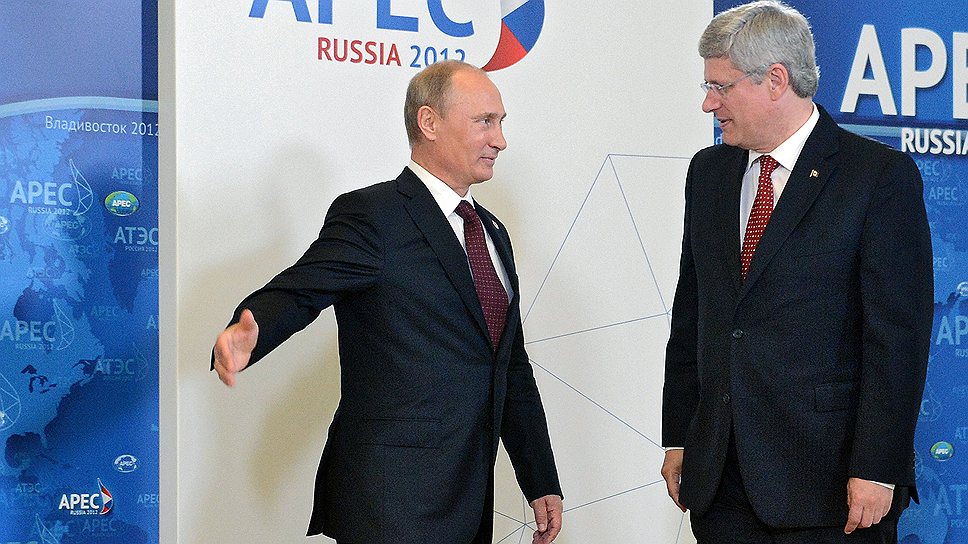 Дякую за увагу!!!